Elevating neurodiversity in stem
Ronda Jenson, PhD
Associate Professor | Research Director
Institute for Human Development
Northern Arizona University
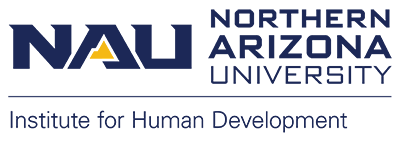 DEI Speaker Series: National Academies of Sciences, Engineering, and Medicine
July 2022
[Speaker Notes: Introduce self]
Presentation outline
What is neurodiversity and the neurodiversity movement?
Neurodiversity advantage
Perspectives from neurodiverse individuals
Call to action: “Next level” inclusion
Discussion
presentation objectives
Presentation participants will increase their knowledge of:
the rationale for including disability in DEI strategic plans,
the match between STEM education and employment with neurodiverse individuals, and
key considerations for being inclusive of neurodiverse individuals in STEM education and employment.
DYNA STEM: Discover Your Neurodiverse Advantage in STEMResearch Synthesis of Effective Inclusion Practices for Neurodiverse K-12 Learners in Informal STEM Learning Contexts
NSF INCLUDES Alliance: The Alliance of Students with Disabilities for Inclusion, Networking, and Transition Opportunities in STEM (TAPDINTO-STEM)
NAU: Mountain Hub Lead
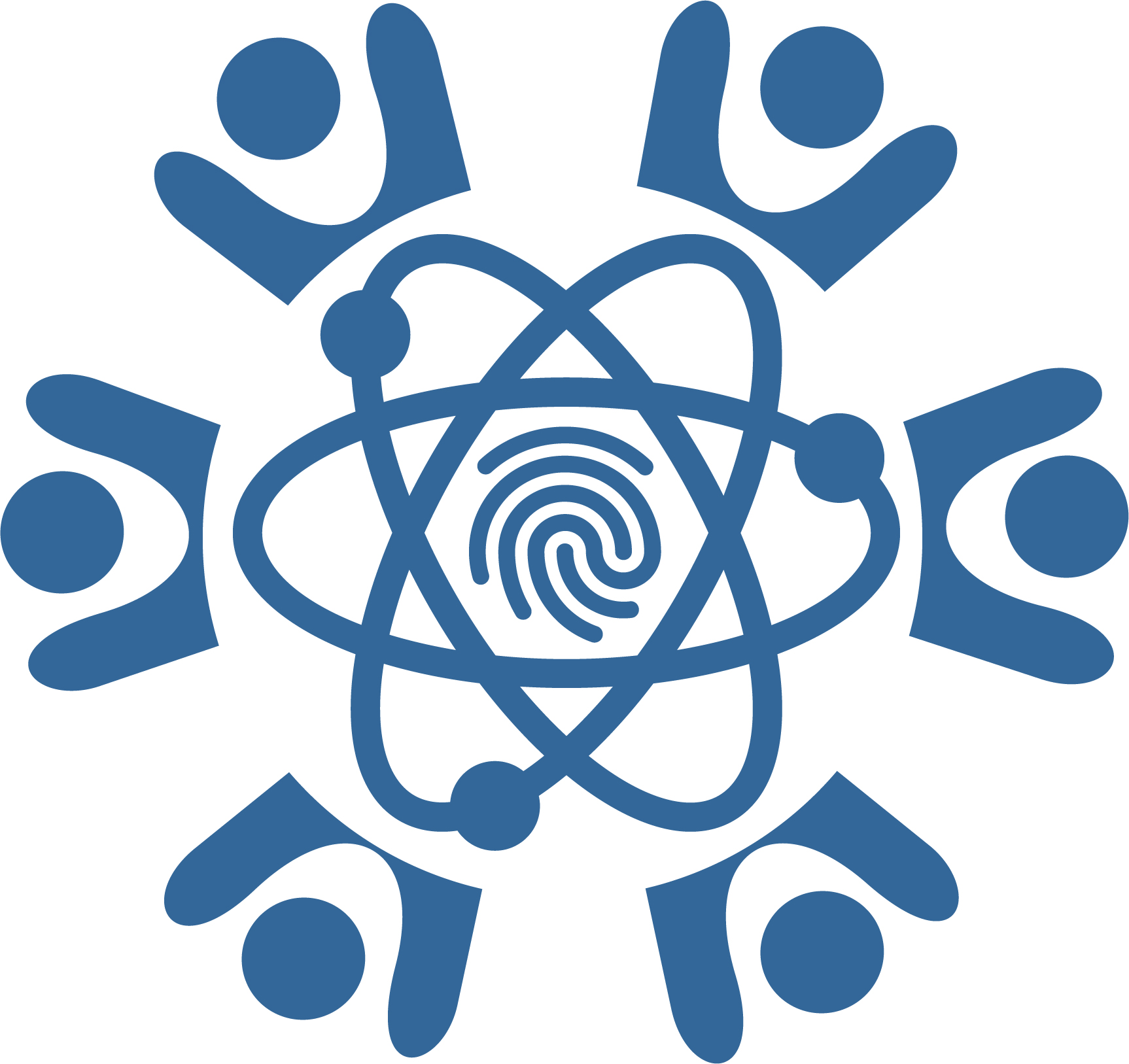 Supported by the National Science Foundation under NSF Award #2040736 (NSF INCLUDES Planning Grant),  Award # 2115542 (NSF AISL Grant), and subaward to Award #2119902 (NSF INCLUDES Alliance).  Any opinions, findings, and conclusions or recommendations expressed in this material are those of the author(s) and do not necessarily reflect those of the National Science Foundation.
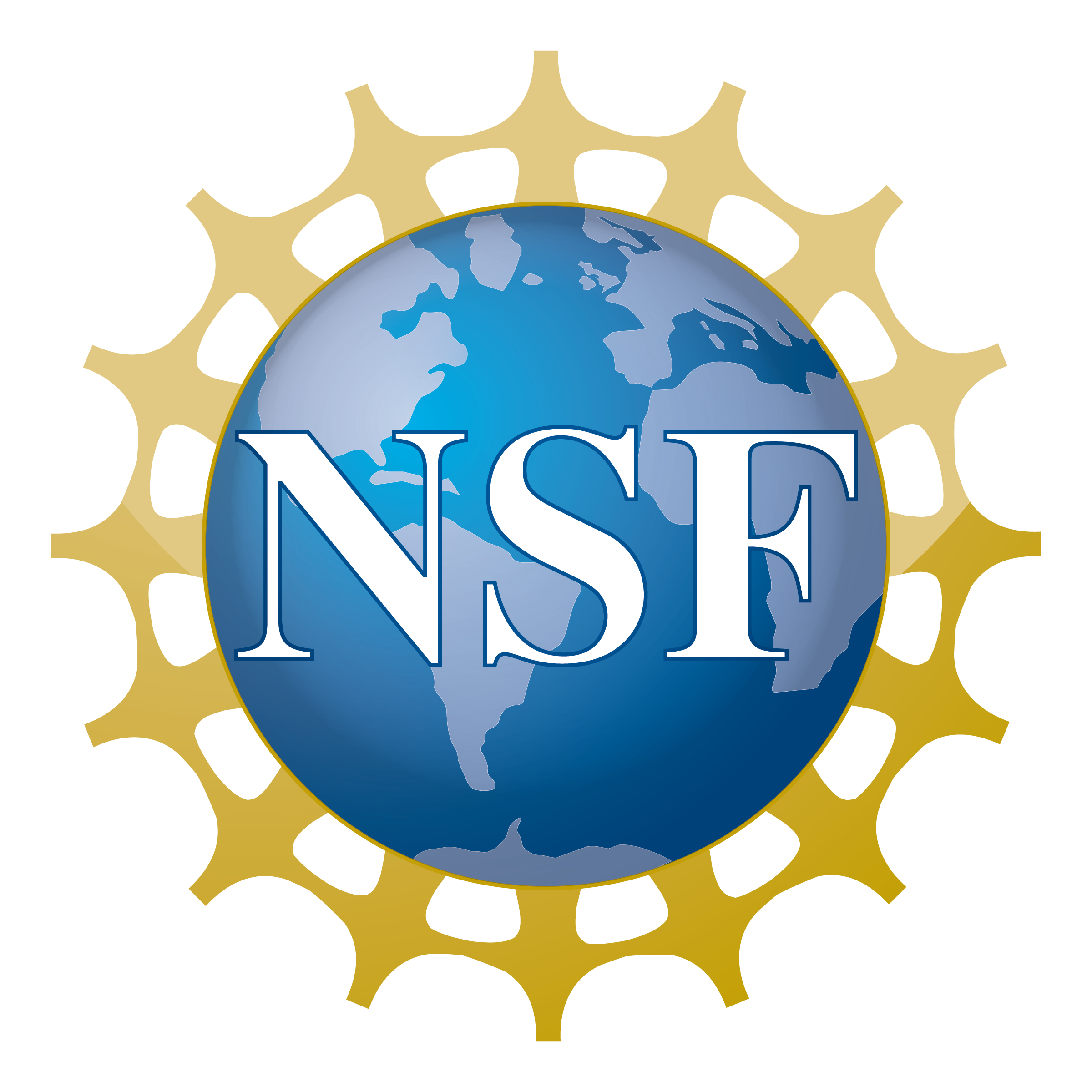 [Speaker Notes: Recognition of NSF awards
Brief description of projects and data informing this presentation
Recognition of project partners]
DYNA STEM: INCLUDES Planning
Research Questions
What are the critical areas of need that need to be addressed in order to improve STEM degree completion for undergraduate neurodiverse students?
Which post-secondary system components and supports are most effective for supporting retention among undergraduate neurodiverse STEM students?
What are the critical skills and attributes necessary for neurodiverse undergraduate students to transition to STEM career or graduate STEM college programs?
What is the role of post-secondary education in addressing the necessary skills and attributes?
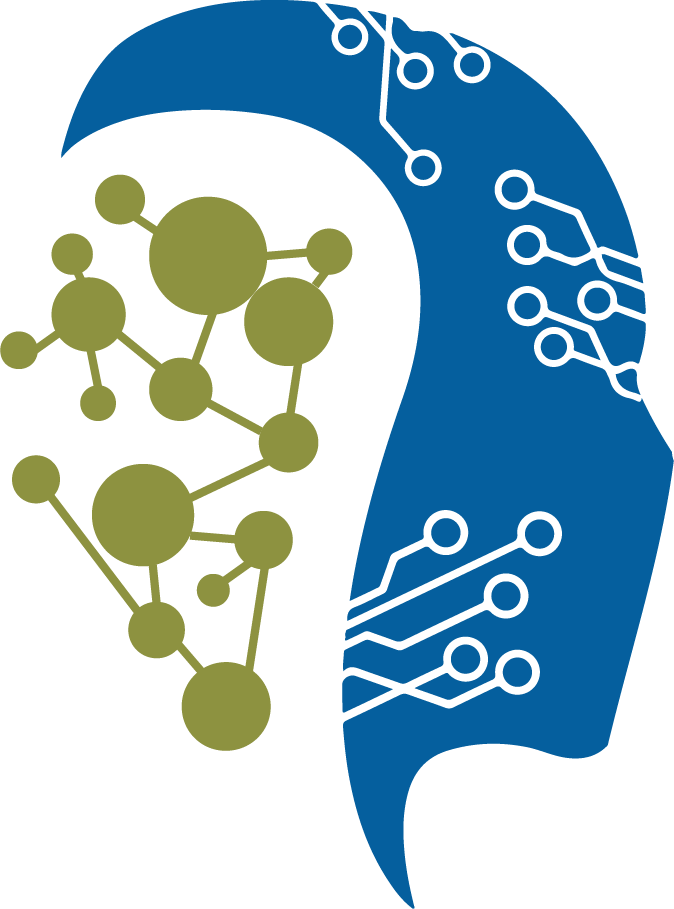 [Speaker Notes: 33 interviews
21 neurodiverse students in STEM programs
4 faculty/advisors
6 student supports staff
2 researcher focused on strategies for improving the inclusion of neurodiverse students
4 states: Arizona, Missouri, Ohio, & Alabama]
Research Synthesis of Effective Inclusion Practices for Neurodiverse K-12 Learners in Informal STEM Learning Contexts
Research Questions
What program elements (teaching and learning variables) in informal STEM learning settings facilitate inclusion of K-12 neurodiverse STEM learners? 
What are the overlapping and discrete characteristics of the program elements that facilitate social, cognitive, and physical inclusion?
In what ways do the program elements that facilitate inclusion vary by informal STEM learning setting? 
What program elements (teaching and learning variables) in informal STEM learning settings are correlated with benefits for K-12 neurodiverse STEM learners?
What are the overlapping and discrete characteristics of the program elements that correlate with increased STEM identity, self-efficacy, interest in STEM, or STEM learning?
In what ways do the program elements that correlate with positive results for students vary by informal STEM learning setting?
[Speaker Notes: A total of 437 articles resulted from the database searches
After removing 103 duplicates, the final article count was 334. After the first screening, 189 articles were determined to meet inclusion criteria. 
7 qual and 3 quant studies included in synthesis
Currently doing hand-searching and gray literature searching

Outreach math program for dyslexic students
Mentoring for autistic students
Autism and engineering program
Autism and robotics]
The Alliance of Students with Disabilities for Inclusion, Networking, and Transition Opportunities in STEM (TAPDINTO-STEM)
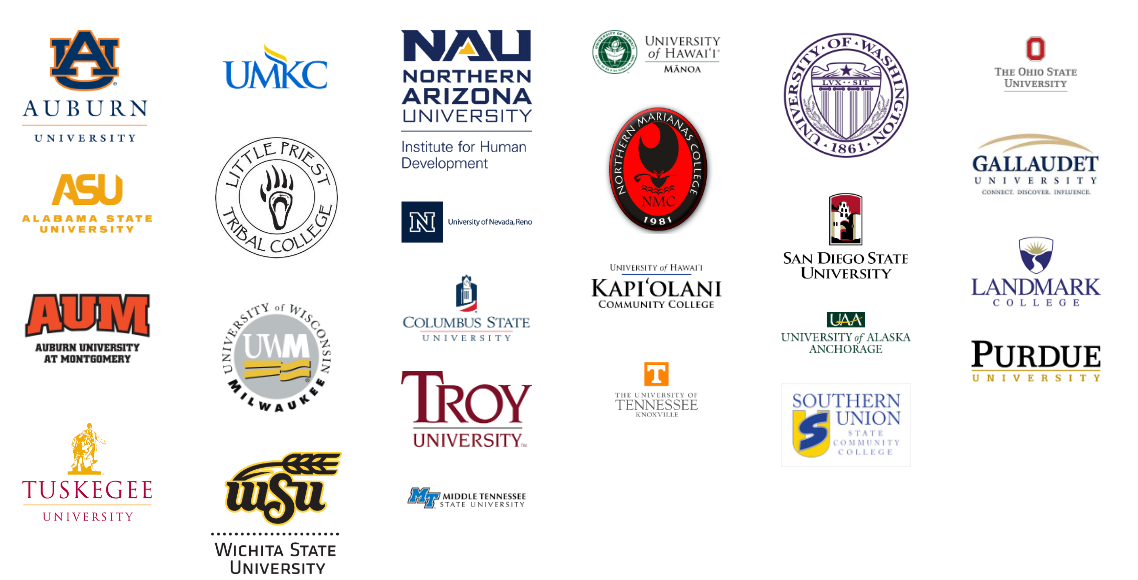 [Speaker Notes: Mountain hub lead]
Broad definition of Stem
Fields of study and work that incorporate elements of science, technology, engineering, and/or math
What is neurodiversity?
Natural human variation
Neurodivergence is diversity
Neurodivergent thinking includes
autism, 
many forms of learning disabilities such as dyslexia, 
conditions that affect focus and maintaining engagement often referred to as attention deficit disorders, and
sometimes mental health conditions such as anxiety and depression
[Speaker Notes: Defining DYNA STEM and neurodiverse learners (define).  What is meant by advantage? 
Person-first/Identify-first language, neurodiversity is considered a natural, human variation]
Disability/neurodiversity and dei
Early stages of a review of university diversity, equity, and inclusion (DEI) strategic plans
Reviewed the DEI strategic plans for the 25 TAPDINTO-STEM partners
6 mention of disability in their DEI definition
disability and dei Examples
Examples
NAU: The complexity of personal experiences, values, and worldviews that arise from differences and intersections of culture and circumstance. Such differences and intersections include race, sex, ethnicity, age, religion, language, ability/disability, sexual orientation, gender identity and expression, socioeconomic, veteran or other status, or geographic region.
Auburn: Diversity at Auburn University encompasses the whole of human experience and includes such human qualities as race, gender, ethnicity, physical ability, nationality, age, religion, sexual orientation, economic status and veteran status. These and other socially and historically important attributes reflect the complexity of our increasingly diverse student body, local community and national population
[Speaker Notes: Note Auburn is specific to physical disability.]
Why increase neurodiversity in stem?
STEM careers need a diverse workforce in order to truly perceive the world’s STEM challenges and solutions
Creative thinking leads to innovation
Neurodivergent thinkers often notice things that non-divergent thinkers overlook, miss, or do not see at all
Increase employment opportunities for people with diverse abilities
What do neurodiverse students tell us about their learning?
Time: I need more time and the time of day matters
Environments: Not all settings are conducive to my learning and work
Self-guided learning: Need to use my own strategies for teaching myself
Social aspects:  Navigating group tasks can be tricky to nearly impossible without guidance; but that doesn’t mean I don’t want to do group tasks. 
Competency:  I am aware that I think differently, but that doesn’t make me less capable.
Neurodiverse students tell us they want…
Specific, clear instructions 
Flexibility for self-guided learning
Balance of peer learning, hands-on, and direct instructions (aka-not just lecture or not just group project)
Choice: Options to choose and not choose activities or steps
Visuals and graphics, not just text-based
[Speaker Notes: 10 items.  How many of those 10 items are also good for you?]
Neurodiverse students tell us they want…
Opportunities to be creative
Clear, logical applications to real-world STEM work
Sensory stimuli focused on specific tasks
Physical space options for standing and sitting, with options for orientation in the space
Clear social expectations
[Speaker Notes: 10 items.  How many of those 10 items are also good for you?]
“Next Level” Inclusive STEM Learning Mnemonic
Comfort: Environment and activities build on interests and what is familiar
Control: Provides options for flexibility, self-guided learning, exploration, and creativity
Confidence: Provides opportunities to take risks safely and share
“Next Level” Inclusion
Safety 
Trustworthiness
Choice
Collaboration
Empowerment
Multiple methods of
Representation
Action/Expression
Engagement
Preparation
Relevance
Reflection
[Speaker Notes: 3 elements
UDL first.  --purposeful variations in modalities
About trauma histories and what inclusiveness means---like universal design
Adult learning---can be a shift in mindsets to give students ownership of their learning]
Preparation for learning
Think about task you were recently assigned to figure out and complete with your team. Or think about a neurodiverse student or coworker you know.
Refresh your memory on the requirements of the task.
What were the steps toward completion? 
What resources were needed?
What knowledge and skills were you and others expected to be able to do?
How was feedback provided?
Universal Design for Learning
Principles
Multiple methods of:
Representation: Information shared in varied ways
Action & Expression: Options for demonstrating knowledge and skills
Engagement: Options for interacting with information and engaging in tasks
[Speaker Notes: Do you provide…
	Varied ways for students to access course content?  
	Varied ways of working with the content? 
Varied ways of showing what they have learned? 
	Varied ways of practicing new skills?]
Trauma-informed Setting
Principles
Safety: Risk taking is an acceptable form of STEM processes
Trustworthiness: Dependable follow-through
Choice: Options for engagement
Collaboration: Learning from each other, working toward a common goal
Empowerment: Strengths-based approach, providing opportunity for leadership
[Speaker Notes: Do I provide…
Opportunities to try out ideas and test hypotheses without risk of a low grade or peer scrutiny?
Do I adhere to my course plans? Are necessary changes explained to students? 
Offer opportunities for students to make choices about their learning?
Promote peer to peer learning and mutually reinforcing activities?
Advise students from a strengths-first perspective?
Provide opportunities for all students to showcase various forms of leaders?]
Adult Learning Principles
Principles
Preparation: Plan, introduce, & illustrate
Relevance: Application and practice
Reflection: Self-assessment & goal setting
[Speaker Notes: Do I provide…
Clear introductions and illustrations of what is to be learned? 
Descriptions of why and how the content is relevant and how it is used in real world/professional settings?
Opportunities for students to self-assess their mastery of the content? 
Guidance for students regarding next steps in their learning based on their self-assessment?]
“Next Level” Inclusive STEM Learning
Safety 
Trustworthiness
Choice
Collaboration
Empowerment
Multiple methods of
Representation
Action/Expression
Engagement
Preparation
Relevance
Reflection
[Speaker Notes: 3 elements
UDL first.  --purposeful variations in modalities
About trauma histories and what inclusiveness means---like universal design
Adult learning---can be a shift in mindsets to give students ownership of their learning]
“Next Level” Inclusive STEM Learning Mnemonic
Comfort: Environment and activities build on interests and what is familiar
Control: Provides options for flexibility, self-guided learning, exploration, and creativity
Confidence: Provides opportunities to take risks safely and share
Discussion Questions
What are examples of strengths and unique perspectives that neurodiverse individuals bring to the STEM education and careers?  
What steps and advocacy are needed in order broaden DEI mindsets and strategic plans to include (dis)ability? 
How can the information shared today apply to the National Academies of Sciences, Engineering, and Medicine?
Thank you.
Contact information
Ronda Jenson, PhD
Ronda.Jenson@NAU.edu
@rondajenson
https://www.linkedin.com/in/rondajenson
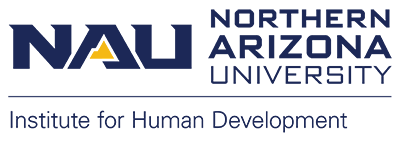 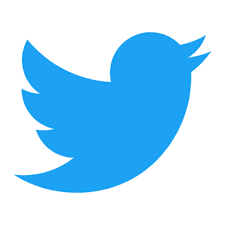 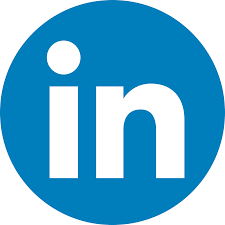 DEI Speaker Series: National Academies of Sciences, Engineering, and Medicine
July 2022